Social StudiesChapter 7
Chapter 7 lesson 4- The War Begins
Chapter 7- Lesson 4
Vocabulary 
Patriots-colonists who opposed British rule
Militia-a group of ordinary people who train for battle
Minutemen-militia with special training
Commander-officer in charge of the army
Petition-formal request signed/supported by many people
Main Idea!
Colonists were upset over taxes from French and Indian War, and they were angry at the British soldiers patrolling Boston and blocking their harbor

They were ALSO upset over taxation without representation!
Patriots like Patrick Henry spoke out against the British government and Mercy Otis Warren wrote plays making fun of British officials in Boston!
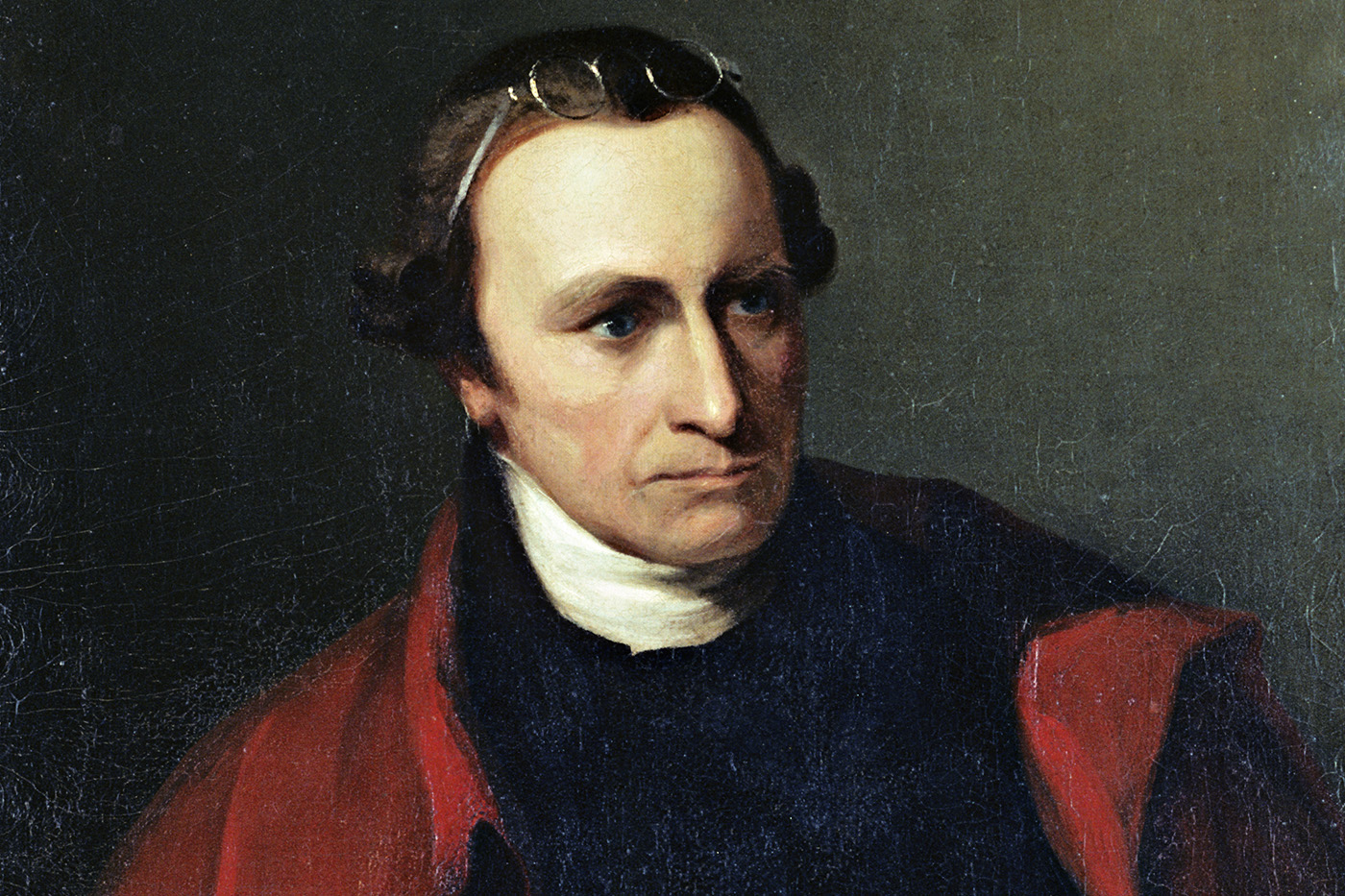 Patrick Henry was known for having said what?
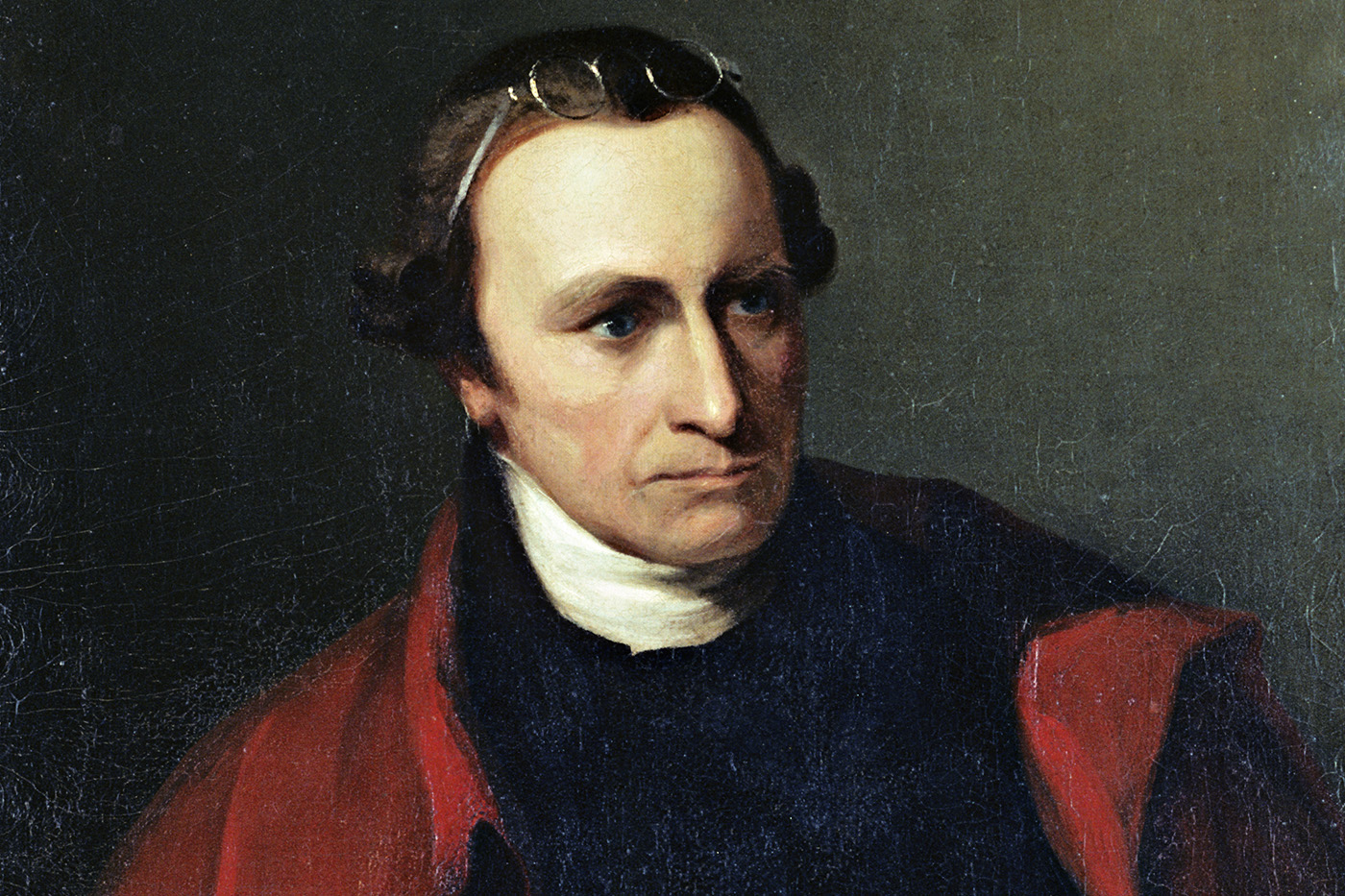 Patrick Henry was known for having said what?
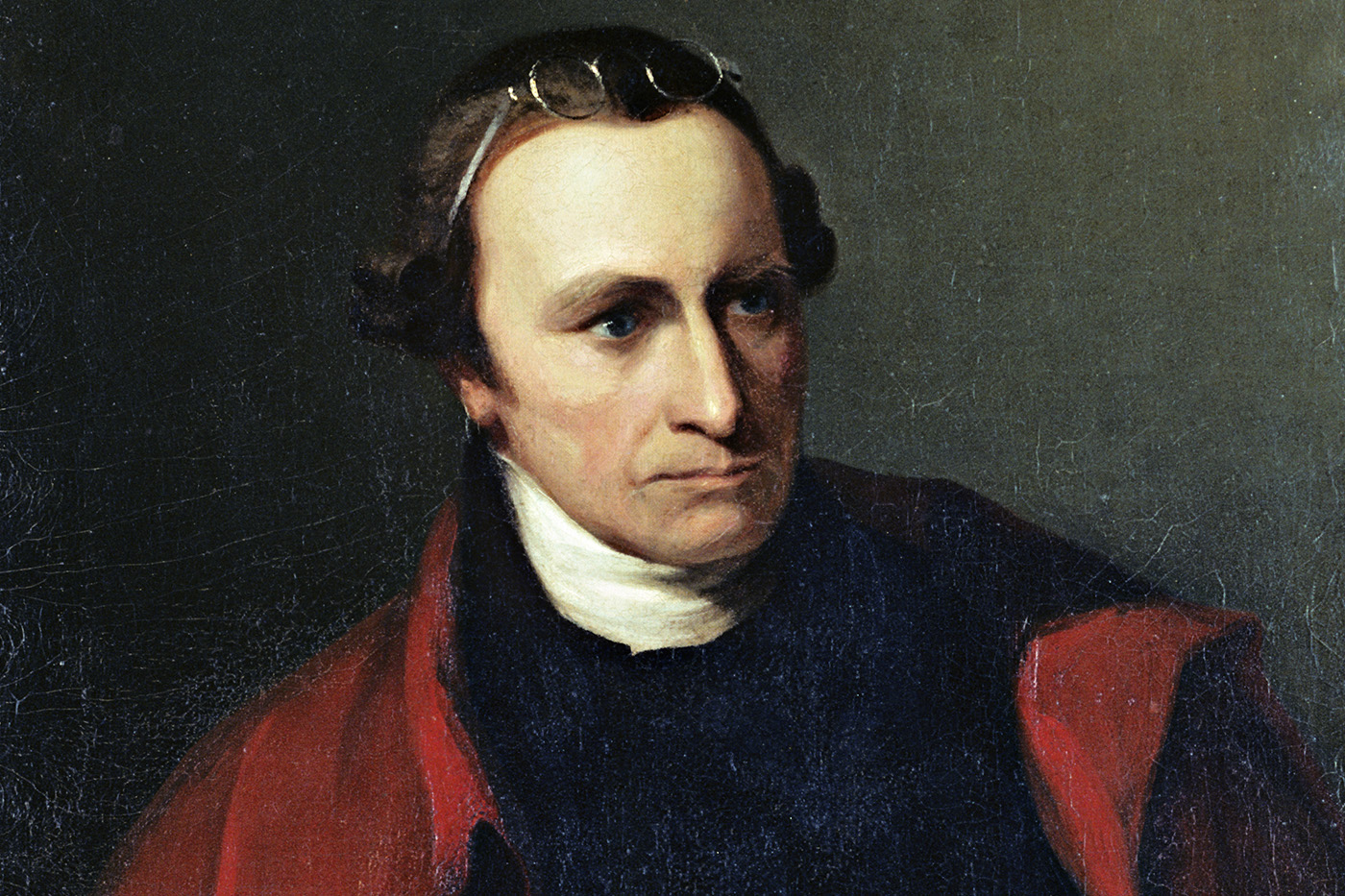 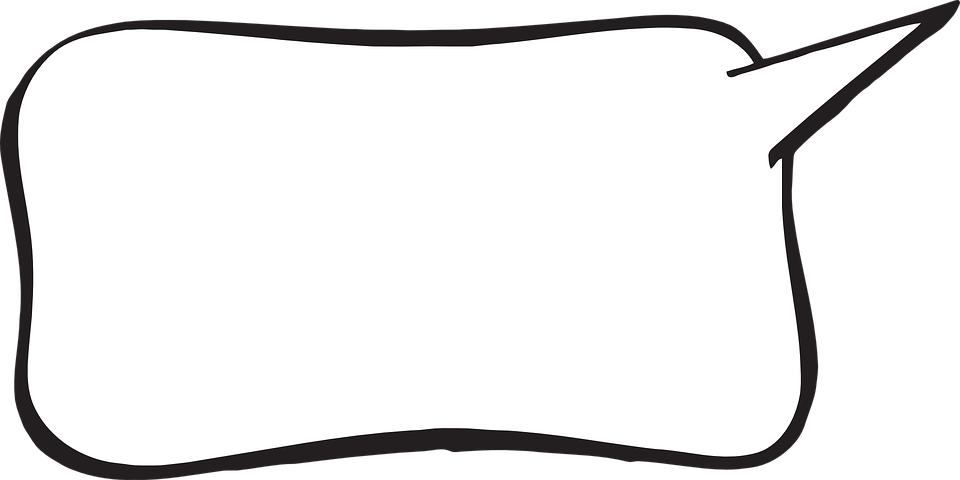 “Give me liberty or give me death!”
What did he mean by this?
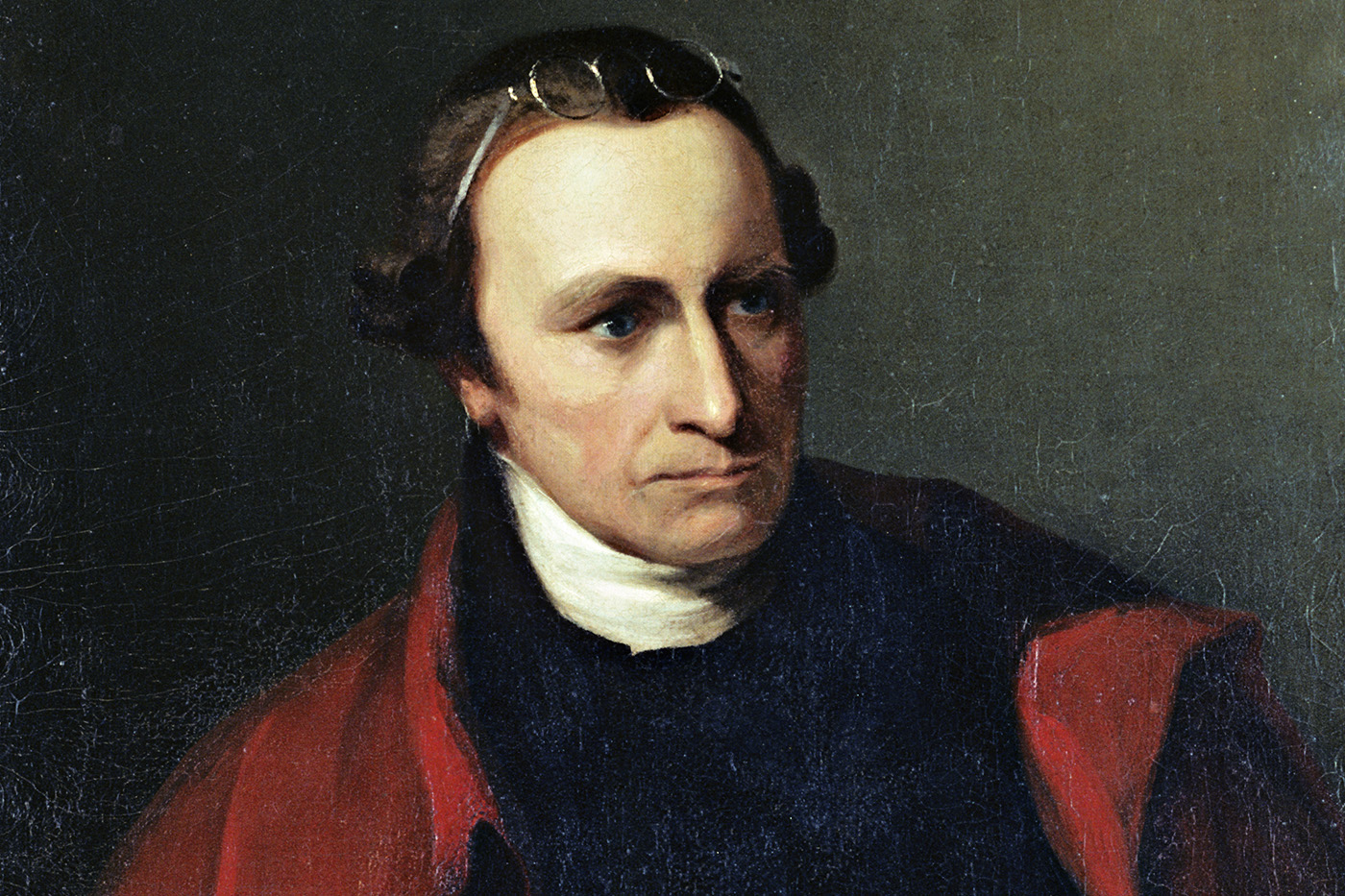 Either you give me liberty or we are going to war!
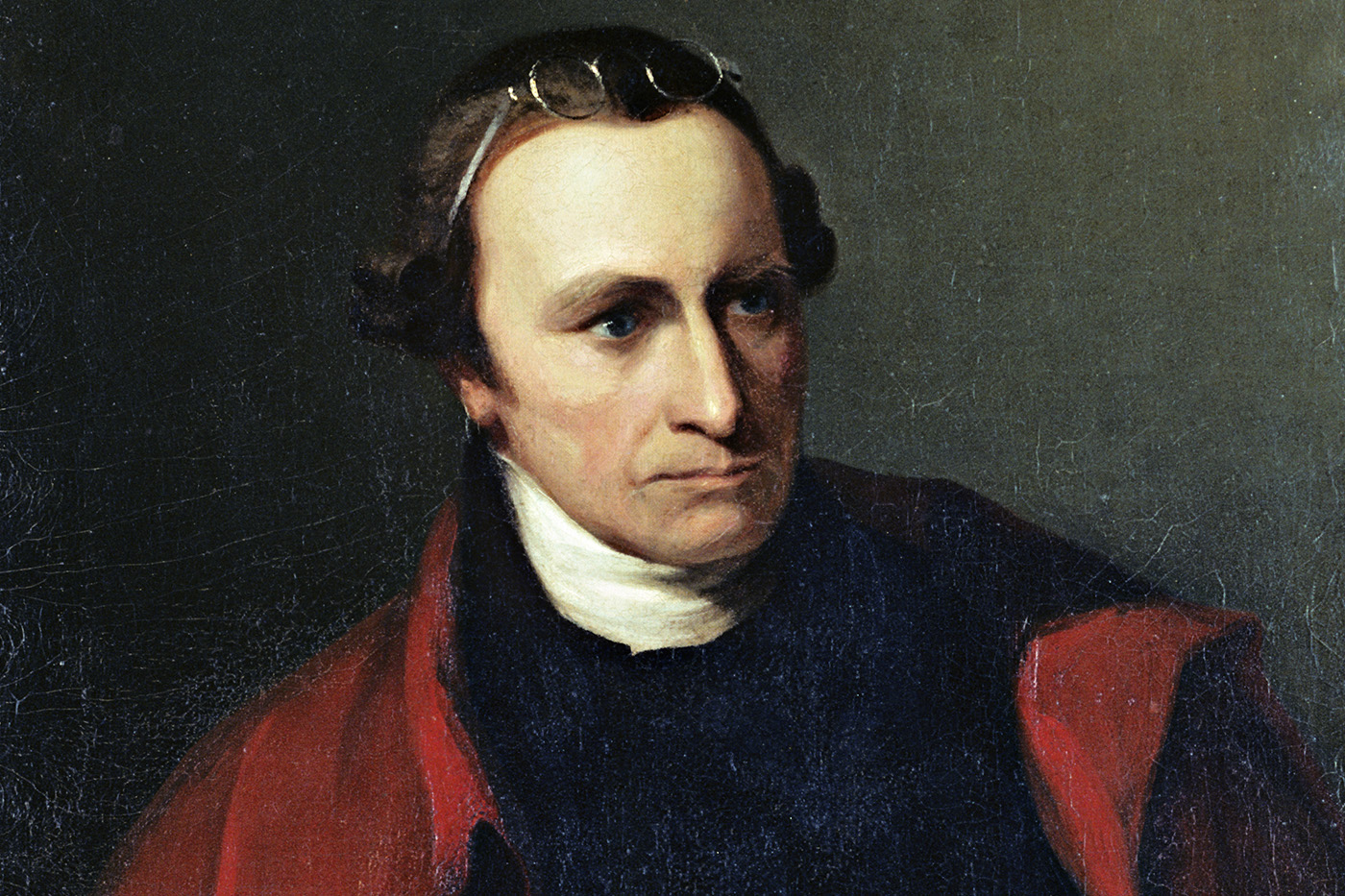 I am willing to put my life on the line for my freedom!
The War Begins
Many colonists in Concord Massachusetts started storing gun powder and supplies in case of a war
The British heard about this and planned to send soldiers to destroy the supplies
BUT the patriots heard of their plan!
And so three men risked their lives to warn the patriots in Concord, MA that “the regulars” were coming!
Paul Revere
William Dawes
Samuel Prescott
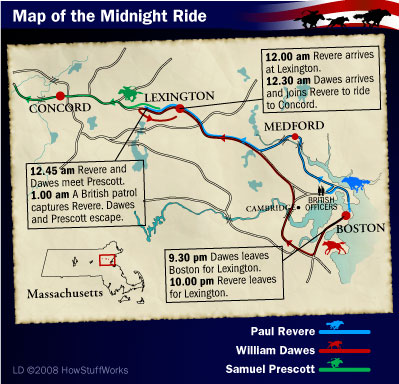 The Midnight Riders!
1st
2nd
3rd
Dawes
Revere
Prescott
Meets up with Dawes and Revere at 12:45 am
Leaves Boston at 10:00 pm; arrives in Lexington at 12:00 am on 4/19; Meets up with Dawes and Prescott
Leaves Boston at 9:30 pm 4/18/1775; arrives in Lexington at 12:30 am on 4/19; Meets with Revere and Prescott at 12:45
1:00 am 4/19/23: British capture Revere. Dawes and Prescott escape!

Prescott rides to Concord and warns the patriots
Minutemen prepare in Lexington!
5 am on April 19th, The British told the minutemen to leave. As they turned to go, someone (we don’t know who!) fired a shot and WAR ENSUED! The minutemen were forced to flee
8 am on April 19th, colonists and British soldiers begin shooting at each other in Concord—the British retreat after several soldiers are killed!
TABLE OF CONTENTS
01
02
03
INTRODUCTION
GEOGRAPHY
ECONOMY
You can describe the topic of the section here
You can describe the topic of the section here
You can describe the topic of the section here
04
05
06
HUMANITIES
CULTURE
LANGUAGES
You can describe the topic of the section here
You can describe the topic of the section here
You can describe the topic of the section here
ABOUT THE NORTH AMERICA AREA
NATURAL RESOURCES
MINERALS
FORESTS
Jupiter is the biggest planet of them all
Neptune is the farthest planet from the Sun
WATER
LANDS
Mercury is the closest planet to the Sun
Saturn is composed of hydrogen and helium
NORTH AMERICAN CLIMATE
DRY TROPICAL
DESERT
POLAR
Mercury is the smallest planet
Venus is the second planet from the Sun
Mars is actually a very cold place
TROPICAL WET
OCEANIC
CONTINENTAL
Jupiter is the biggest planet of them all
Saturn is a gas giant and has several rings
Neptune is very far away from Earth
NORTH AMERICAN DIASPORA
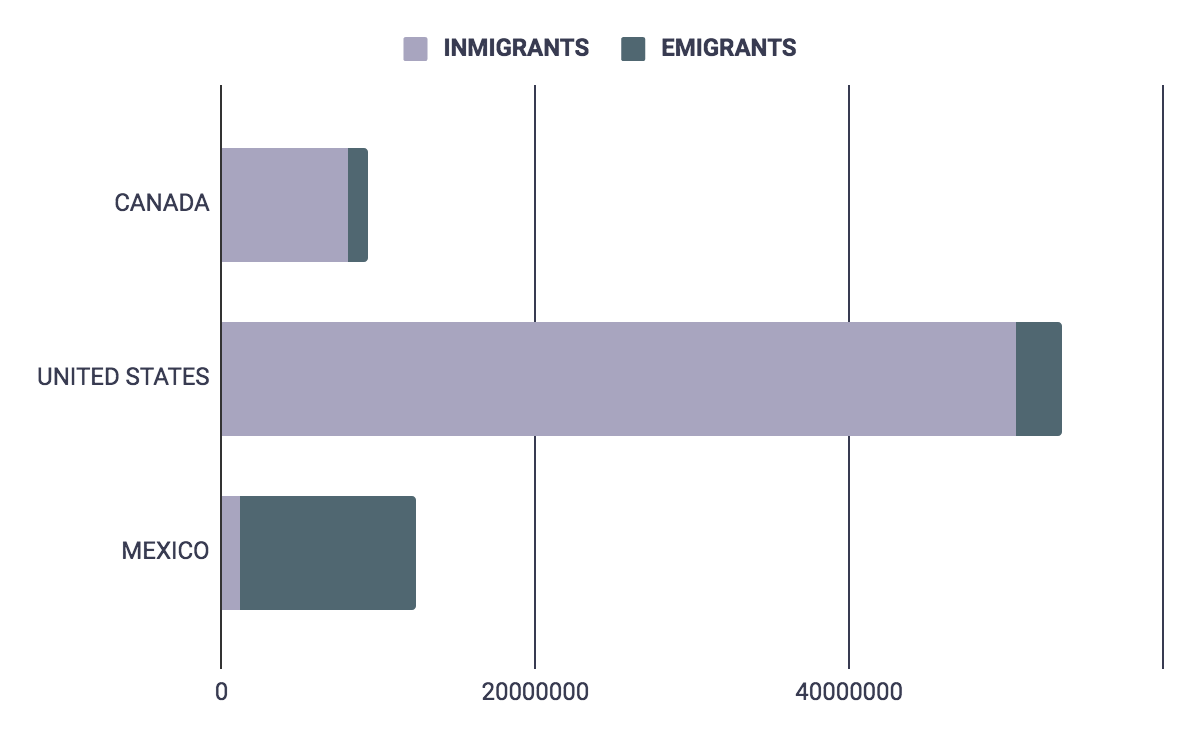 CANADA
8,049,323
1,292,329
UNITED STATES
50,632,836
2,996,223
MEXICO
1,197,624
11,185,737
Follow the link in the graph to modify its data and then paste the new one here. For more info, click here
HISTORY OF NORTH AMERICA
Mercury is the smallest planet
Venus is the second planet from the Sun
Mars is actually a very cold place
FIRST AMERICANS
PUEBLOS
NATIVE AMERICAN
30,000 B.C
600 B.C.
600 B.C.
1607
1600S
1497
JAMESTOWN
EMIGRATION
FIRST EUROPEANS
Jupiter is the biggest planet of them all
Saturn is a gas giant and has rings
Neptune is very far away from Earth
FREE MARKET ECONOMY
Do you know what helps you make your point clear? Lists like this one:
They’re simple 
You can organize your ideas clearly
You’ll never forget to buy milk!
And the most important thing: the audience won’t miss the point of your presentation
POLITICAL ECONOMY
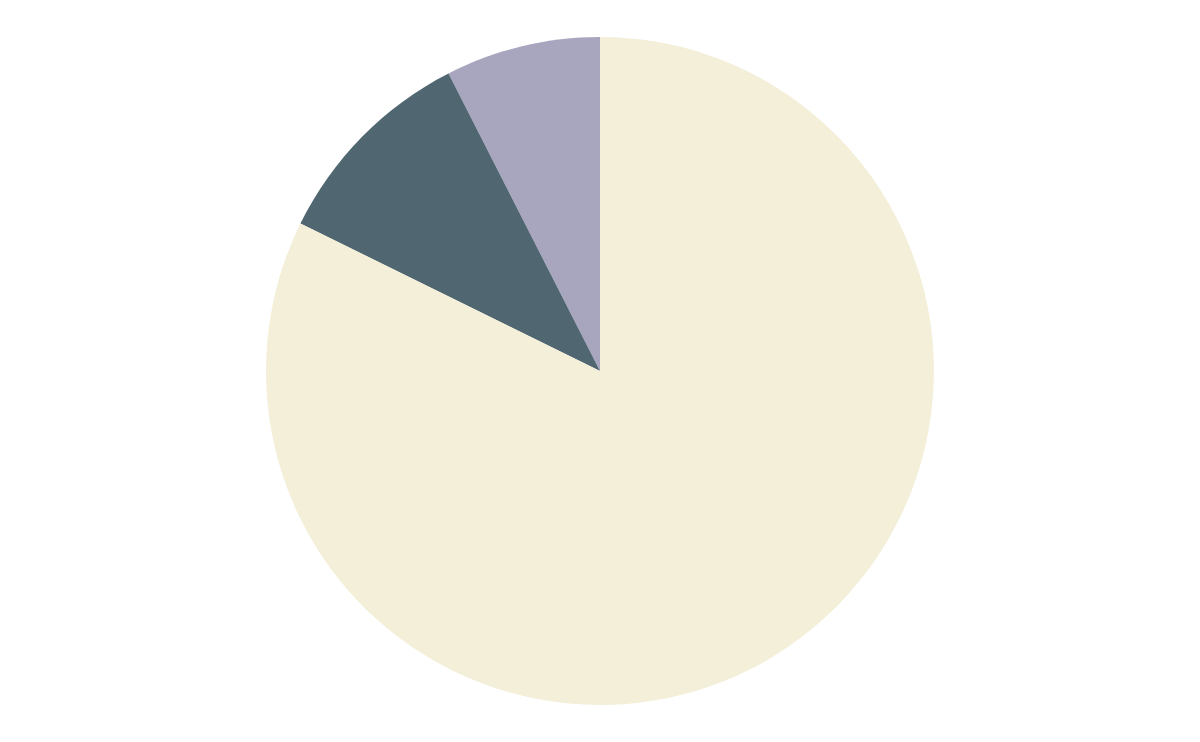 USA
1
Market
USD19,362,129 mill.
MÉXICO
2
Industrial development
USD2,406,087 mill.
PIB 2019
USD 23,532,001 Million
3
CANADA
Industrial production
USD1,763,785 mill.
Follow the link in the graph to modify its data and then paste the new one here. For more info, click here
FREE MARKET ECONOMY
AUTOMOTIVE
RAILWAY
Venus is the second planet from the Sun
Jupiter is the biggest planet of them all
TECHNOLOGY
APPLIANCES
Despite being red, Mars is a cold place
Saturn is a gas giant and has several rings
ECONOMIC PRODUCTION
CANADA
USD1,763,785 m.
Venus is the second planet from the Sun
UNITED STATES
USD19,362,129 m.
Mars is actually a very cold place
MEXICO
USD2,406,087 m.
Jupiter is the biggest planet of them all
DEMOGRAPHY
NORTH AMERICA: AREA
60%
30%
10%
CANADA
UNITED STATES
MEXICO
Saturn is composed of hydrogen and helium
Mercury is the closest planet to the Sun
Jupiter is the biggest planet of them all
24,709,000
Square kilometers in North America
23 SOVEREIGN STATES
Despite being red, Mars is a cold place
592,296,233 PEOPLE IN TOTAL
Saturn is a gas giant and has several rings
16.5% EARTH'S LAND AREA
Jupiter is the biggest planet in the Solar System
WHOA!
Jupiter is a gas giant and the biggest planet in the entire Solar System
OUR TEACHING METHOD
READING
NOTES
Jupiter is the biggest planet of them all
Saturn is a gas giant and has several rings
THEORY
EXERCISES
Venus is the second planet from the Sun
Mars is actually a very cold place
INVESTIGATION
EXAMS
Mercury is the closest planet to the Sun
Neptune is very far away from Earth
STUDY PLANNER
QUERY
Venus is the second planet from the Sun
REVIEW
Mars is actually a very cold place
EXAM
Jupiter is the biggest planet of them all
CONCLUSIONS
MERCURY
MARS
SATURN
JUPITER
It’s the closest planet to the Sun
Mars is actually a very cold place
Saturn is a gas giant and has rings
Jupiter is the biggest planet
1
2
3
4
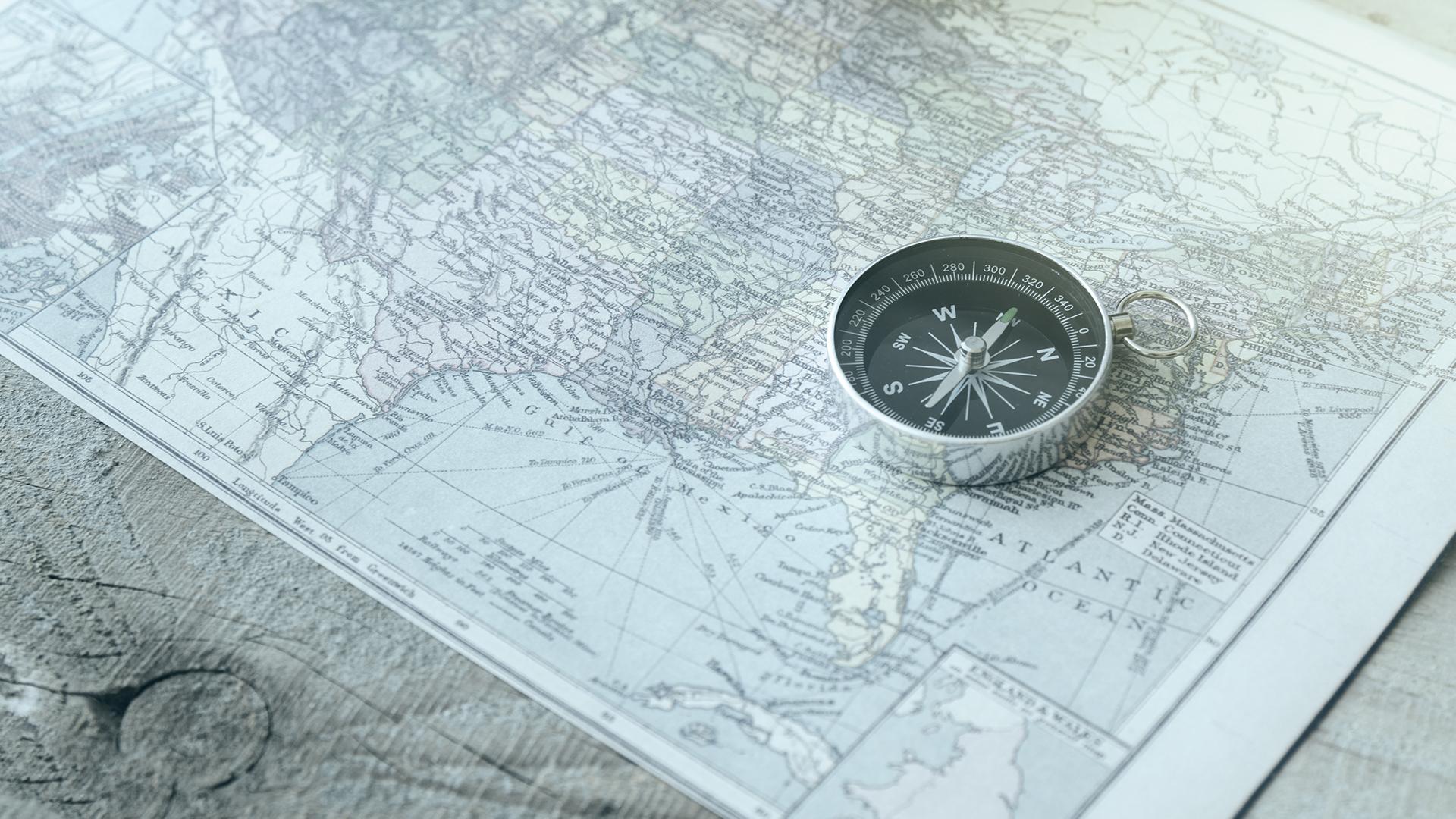 A PICTURE ALWAYS REINFORCES THE CONCEPT
Images reveal large amounts of data, so remember: use an image instead of a long text. Your audience will appreciate it
A PICTURE IS WORTH A THOUSAND WORDS
AWESOME WORDS
DESKTOP SOFTWARE
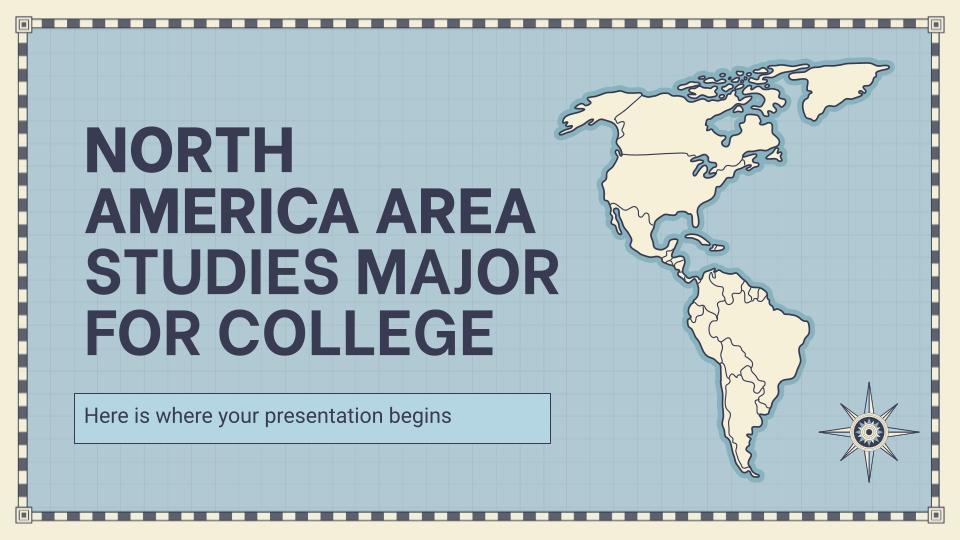 You can replace the image on the screen with your own work. Just right-click on it and select “Replace image”
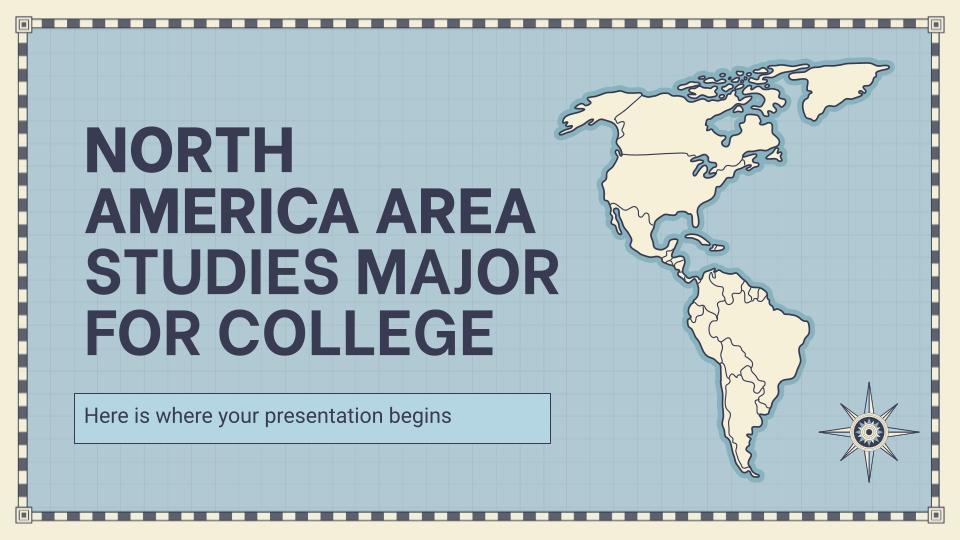 MOBILE WEB
You can replace the image on the screen with your own work. Just right-click on it and select “Replace image”
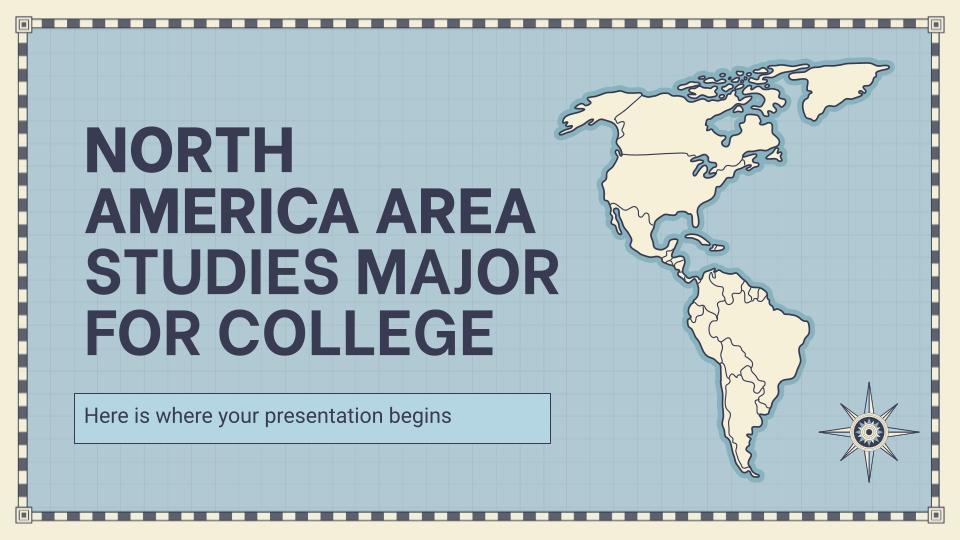 TABLET APP
You can replace the image on the screen with your own work. Just right-click on it and select “Replace image”
OUR TEAM
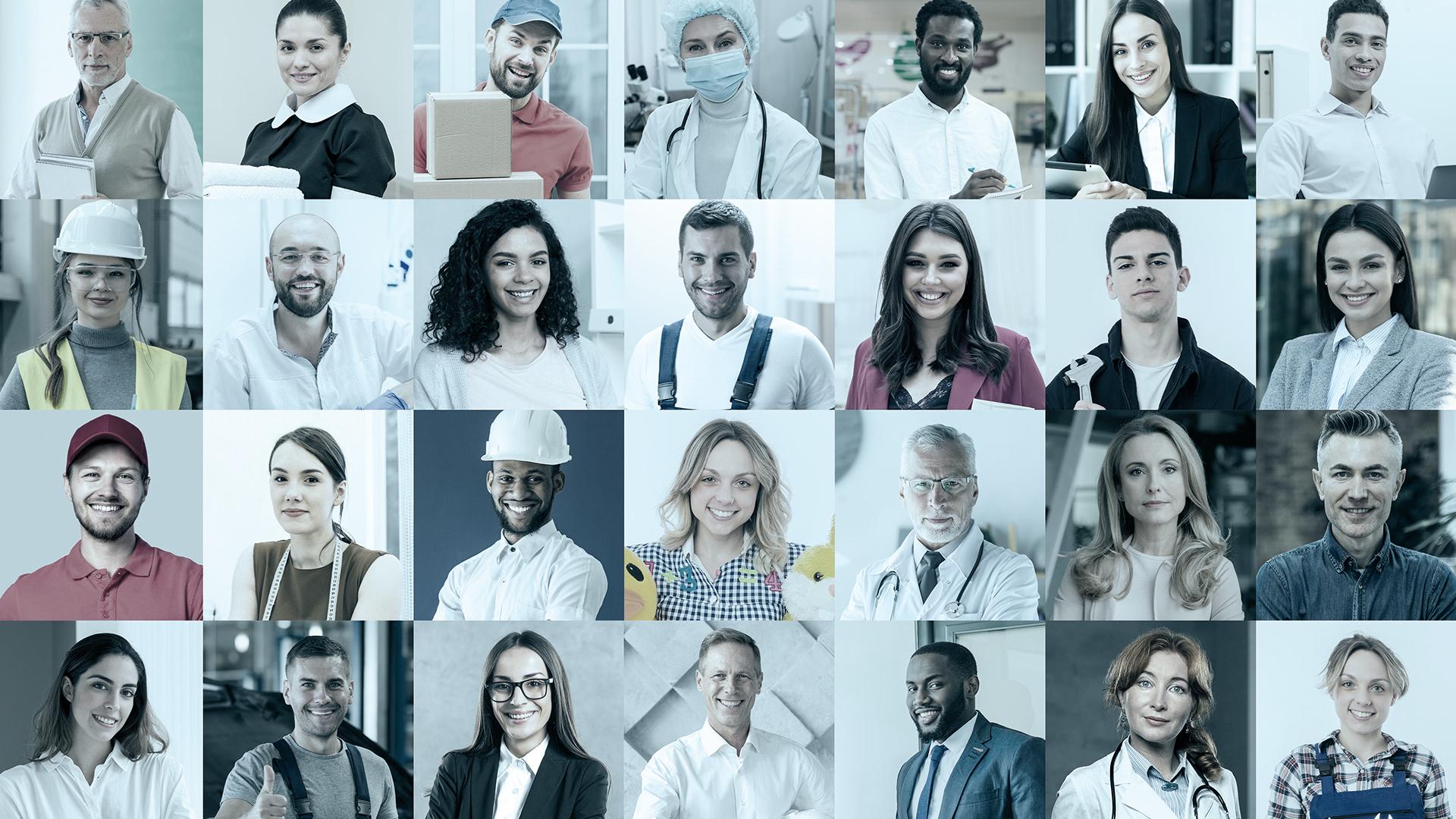 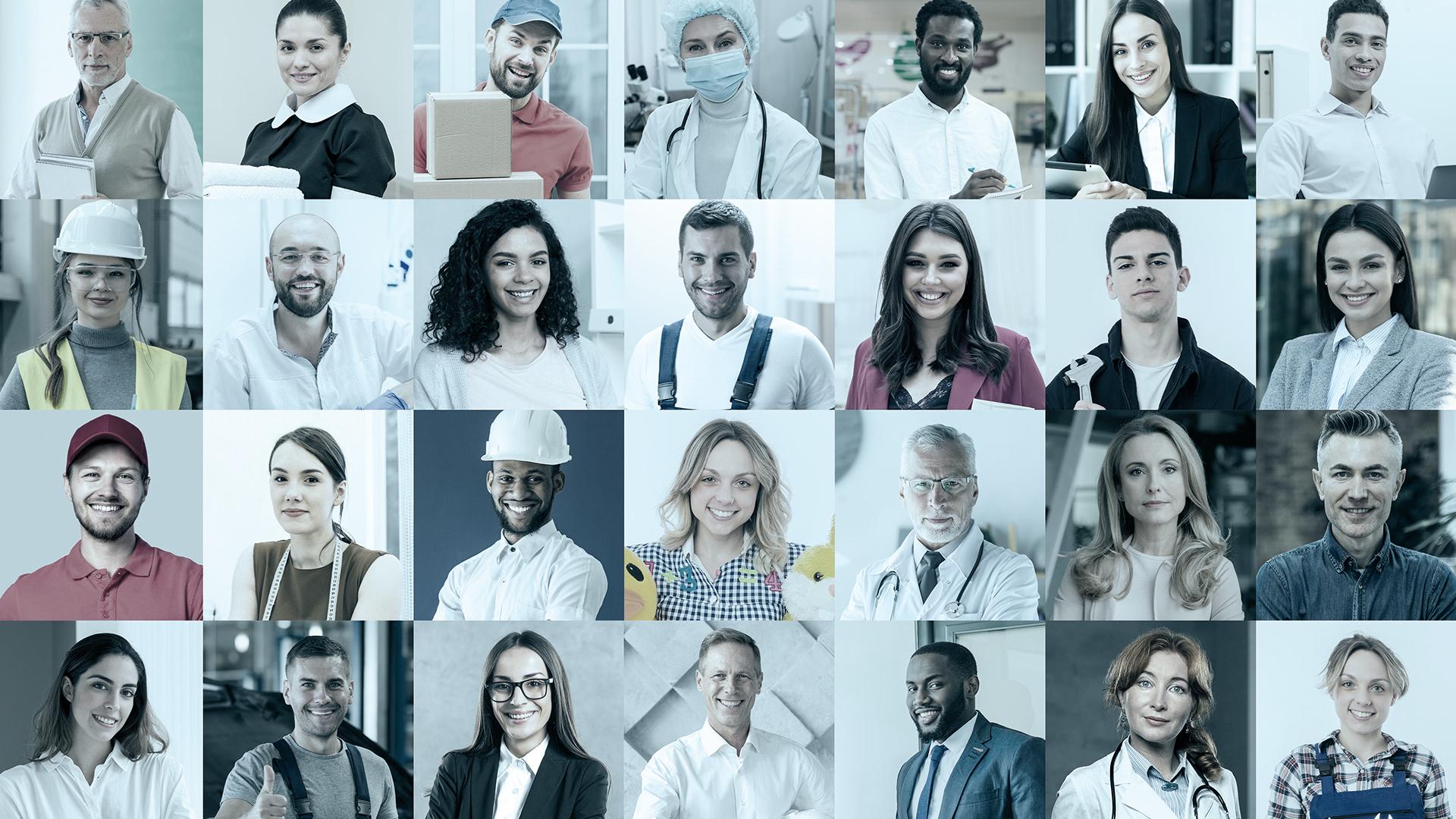 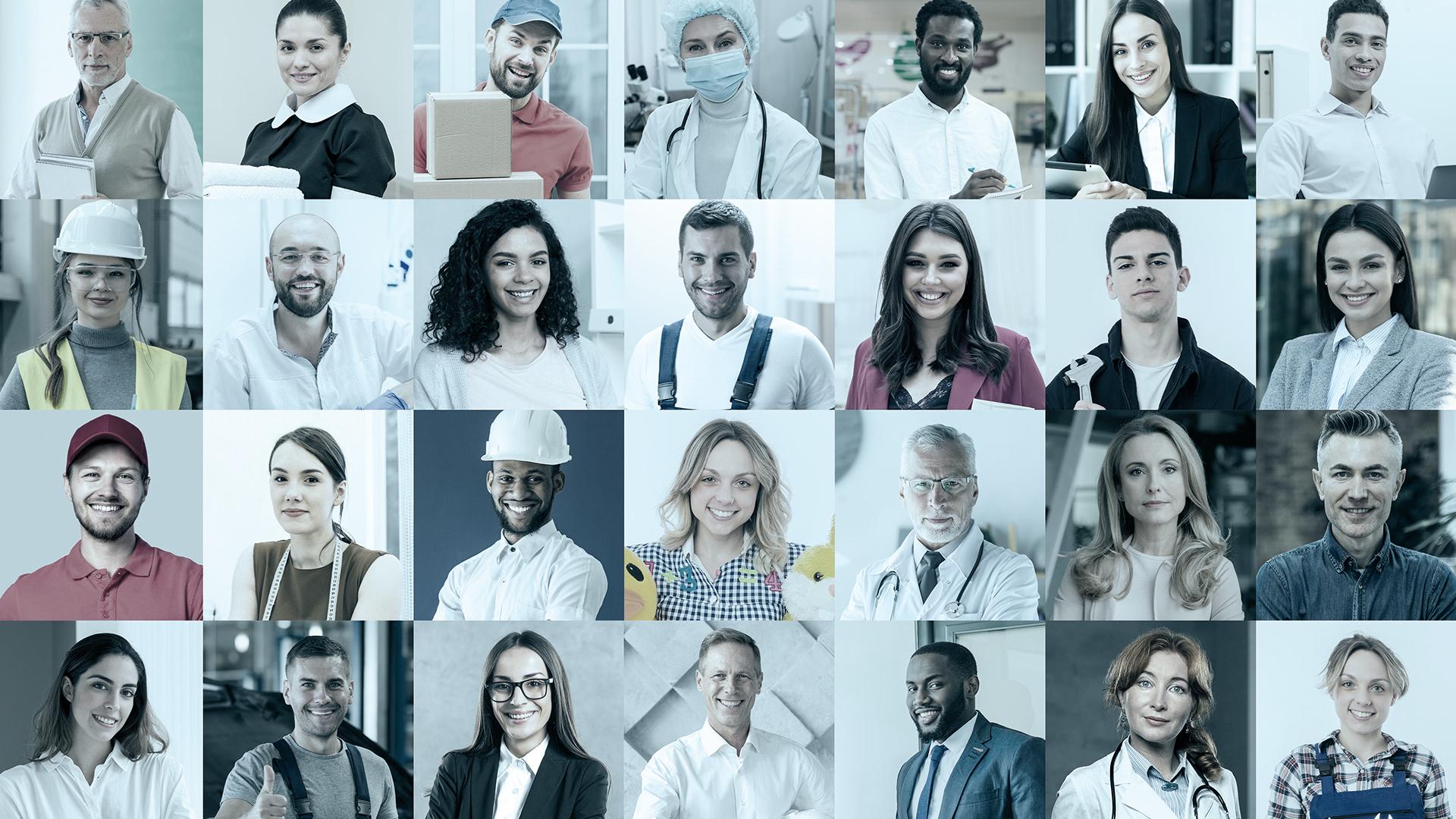 JENNA DOE
TIMMY JIMMY
SUSAN BONES
You can talk a bit about this person here
You can talk a bit about this person here
You can talk a bit about this person here
THANKS!
Do you have any questions?

youremail@freepik.com 
+91  620 421 838 
yourcompany.com
Please keep this slide for attribution
ALTERNATIVE RESOURCES
Here’s an assortment of alternative resources whose style fits that of this template
VECTORS
World map drawing in vintage style
RESOURCES
Did you like the resources on this template? Get them for free at our other websites:
PHOTOS
Close up compass on north america
Defocused complex map with pinpoint
People collage design
VECTORS
Vintage theme drawing world map
Instructions for use
In order to use this template, you must credit Slidesgo by keeping the Thanks slide.
You are allowed to:
- Modify this template.
- Use it for both personal and commercial projects.
You are not allowed to:
- Sublicense, sell or rent any of Slidesgo Content (or a modified version of Slidesgo Content).
- Distribute Slidesgo Content unless it has been expressly authorized by Slidesgo.
- Include Slidesgo Content in an online or offline database or file.
- Offer Slidesgo templates (or modified versions of Slidesgo templates) for download.
- Acquire the copyright of Slidesgo Content.
For more information about editing slides, please read our FAQs or visit Slidesgo School:
https://slidesgo.com/faqs and https://slidesgo.com/slidesgo-school
Instructions for use (premium users)
As a Premium user, you can use this template without attributing Slidesgo or keeping the "Thanks" slide.
You are allowed to:
Modify this template.
Use it for both personal and commercial purposes.
Hide or delete the “Thanks” slide and the mention to Slidesgo in the credits.
Share this template in an editable format with people who are not part of your team.
You are not allowed to:
Sublicense, sell or rent this Slidesgo Template (or a modified version of this Slidesgo Template).
Distribute this Slidesgo Template (or a modified version of this Slidesgo Template) or include it in a database or in any other product or service that offers downloadable images, icons or presentations that may be subject to distribution or resale.
Use any of the elements that are part of this Slidesgo Template in an isolated and separated way from this Template.
Register any of the elements that are part of this template as a trademark or logo, or register it as a work in an intellectual property registry or similar.
For more information about editing slides, please read our FAQs or visit Slidesgo School:
https://slidesgo.com/faqs and https://slidesgo.com/slidesgo-school
Fonts & colors used
This presentation has been made using the following fonts:
Be Vietnam
(https://fonts.google.com/specimen/Be+Vietnam)

Roboto 
(https://fonts.google.com/specimen/Roboto)
#f4efd8
#b4d6e3
#b0c9d2
#88b2be
#506771
#a8a5bf
#383b51
Storyset
Create your Story with our illustrated concepts. Choose the style you like the most, edit its colors, pick the background and layers you want to show and bring them to life with the animator panel! It will boost your presentation. Check out How it Works.
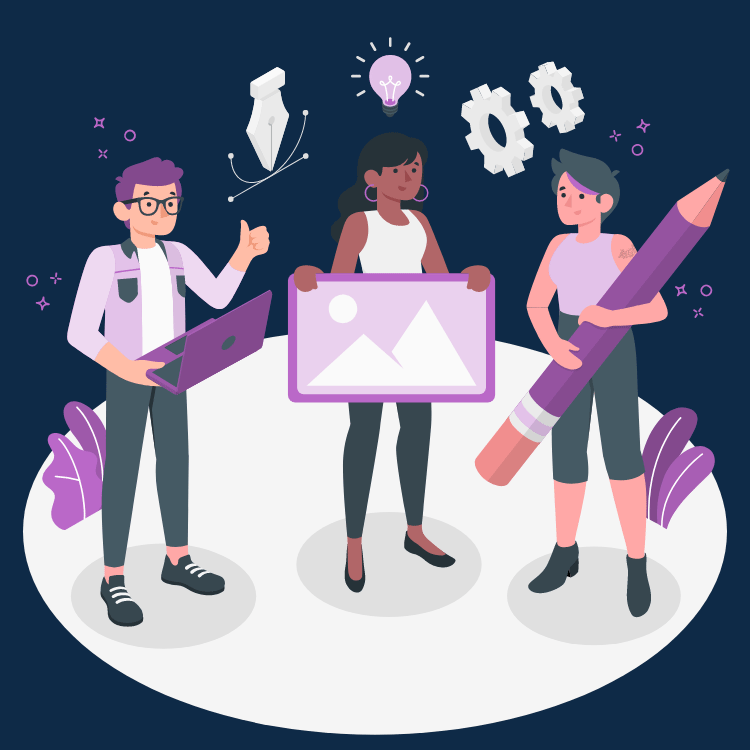 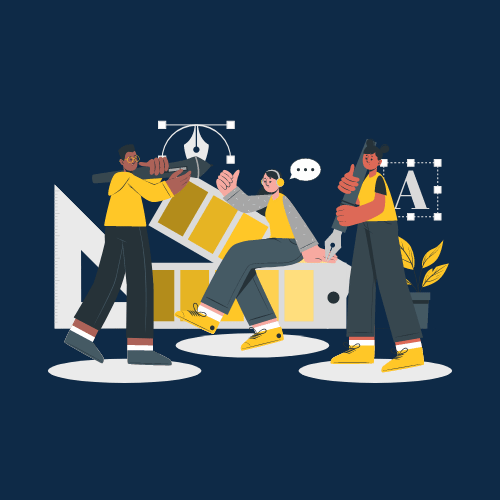 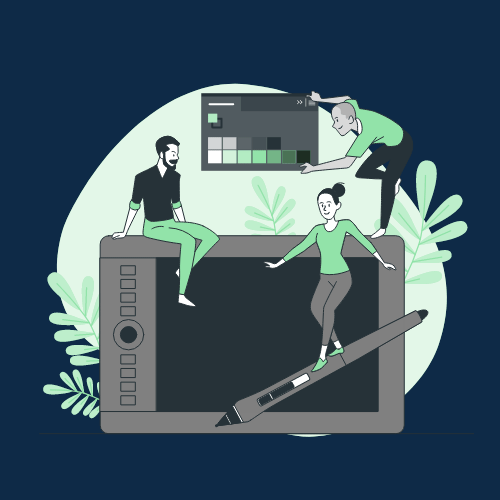 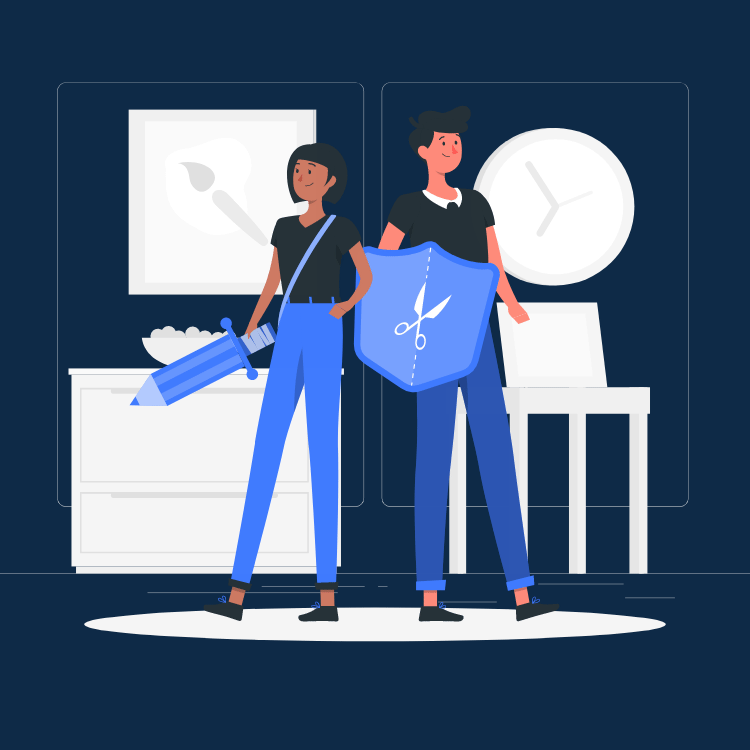 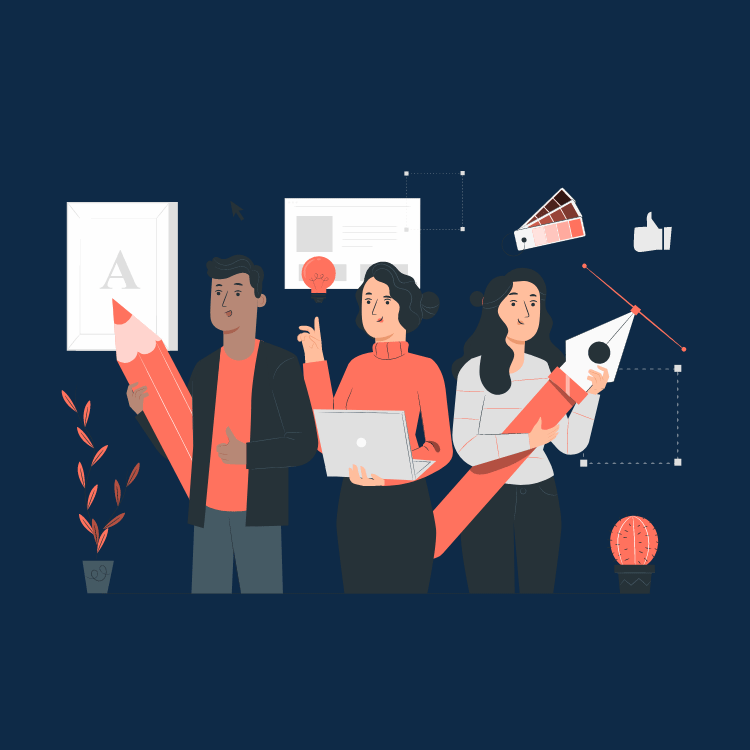 Pana
Amico
Bro
Rafiki
Cuate
Use our editable graphic resources...
You can easily resize these resources without losing quality. To change the color, just ungroup the resource and click on the object you want to change. Then, click on the paint bucket and select the color you want. Group the resource again when you’re done. You can also look for more infographics on Slidesgo.
FEBRUARY
JANUARY
MARCH
APRIL
PHASE 1
Task 1
FEBRUARY
MARCH
APRIL
MAY
JUNE
JANUARY
Task 2
PHASE 1
Task 1
Task 2
PHASE 2
Task 1
Task 2
...and our sets of editable icons
You can resize these icons without losing quality.
You can change the stroke and fill color; just select the icon and click on the paint bucket/pen.
In Google Slides, you can also use Flaticon’s extension, allowing you to customize and add even more icons.
Educational Icons
Medical Icons
Business Icons
Teamwork Icons
Help & Support Icons
Avatar Icons
Creative Process Icons
Performing Arts Icons
Nature Icons
SEO & Marketing Icons
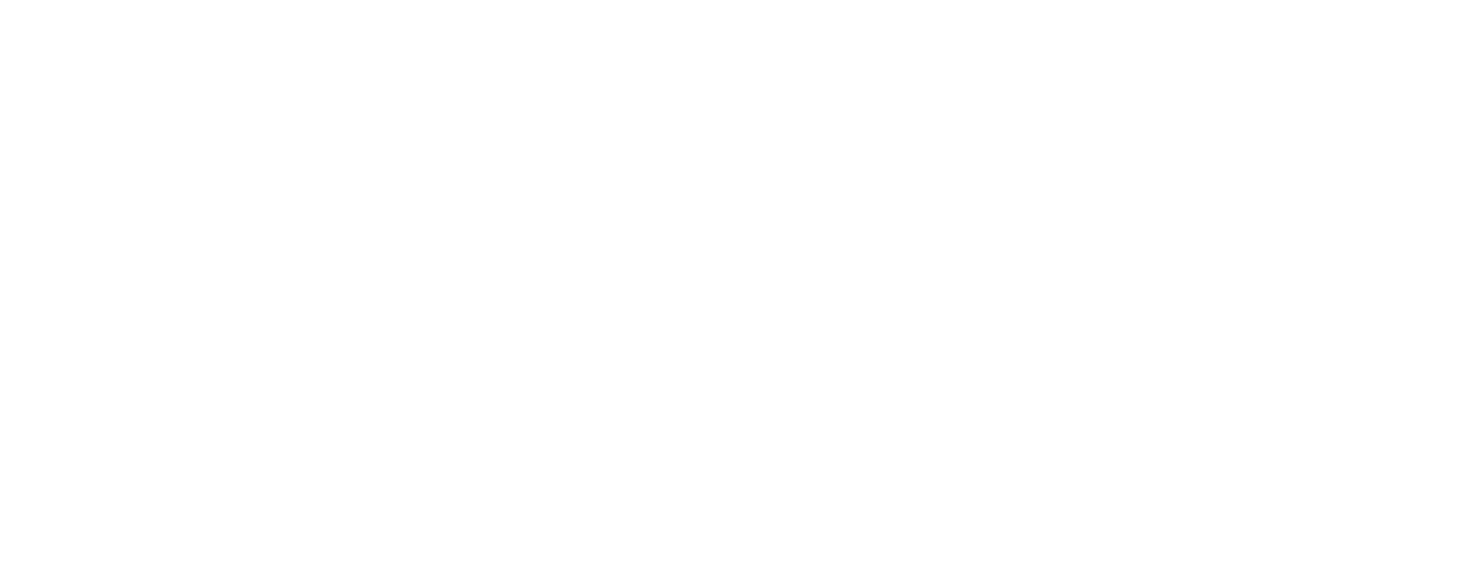